Основные изменения налогового законодательства на 2024 год НДС
Закон № 212  от 20 июля 2023
Закон № 356  от 29 декабря 2022
Ставки НДС
Изменение ставки НДС для поставок продуктов питания и услуг размещения осуществляемых единицами общественного питания и размещения туристов (HORECA) с 12% на 8% (применение с 10.08.2023);
22. В пункте b) статьи 96:
в абзацах восьмом и девятом слова "12 процентов" заменить словами "8 процентов";
212/20.07.2023 Lege pentru modificarea unor acte normative (ce vizează politica bugetar-fiscală)

34.1.18 Нужно ли запрограммировать, путем добавления новой ставки НДС 6%, контрольно-кассовое оборудование, применяемое при оказании услуг, осуществляемых в рамках деятельности, отнесенной к разделу I Классификатора видов экономической деятельности Молдовы (HORECA) – на период чрезвычайного положения, объявленного в соответствии с действующими нормативными актами?
Приказ 509, от 01.10.2021
…
В то же время, в период до программирования в контрольно-кассовой машины/фискальном принтере нового уровня ставки НДС 6% при заполнении Журнала ККМ/ФП указывается пересчитанная сумма НДС.

Ст.1 – На период чрезвычайного положения, объявленного в соответствии с положениями Закона о режимах чрезвычайного, осадного и военного положения № 212/2004 на всей территории страны Парламентом, и/или на период чрезвычайного положения в области общественного здоровья, объявленного в соответствии с положениями Закона о государственном надзоре за общественным здоровьем № 10/2009 на всей территории страны Национальной чрезвычайной комиссией по общественному здоровью, в отступление от положений статьи 96 Налогового кодекса № 1163/1997 на продукты питания и/или напитки, за исключением алкогольной продукции, приготовленные или неприготовленные, для потребления человеком, вместе с сопутствующими услугами, позволяющими их немедленное потребление, осуществляемыми в рамках деятельности, отнесенной к разделу I Классификатора видов экономической деятельности Молдовы, а также на услуги по размещению, независимо от уровня комфорта, в гостинице, гостинице-квартире, мотеле, на туристической вилле, в бунгало, туристическом пансионате, агротуристическом пансионате, кемпинге, на базе отдыха или в летнем лагере, отнесенные к разделу I Классификатора видов экономической деятельности Молдовы, устанавливается ставка НДС в размере 6 процентов
76/23.04.2021 Lege cu privire la impozitarea specială a serviciilor realizate în cadrul activităţilor atribuite la secţiunea I a Clasificatorului activităţilor din economia Moldovei
Дополнение ст.99 ч.(4)
Товары, услуги, поставленные субъекту налогообложения для осуществления им предпринимательской деятельности, впоследствии переданные без оплаты другим лицам, считаются облагаемой поставкой, осуществленной данным субъектом. Облагаемой стоимостью указанной поставки является уплаченная субъектом стоимость поставки, предназначенной для осуществления им предпринимательской деятельности, а для товаров, услуг собственного производства – себестоимость производства.


! Ранее отсутствовали положения относительно товаров, услуг собственного производства.
До изменений – для определения налогооблагаемой стоимости была установлена уплаченная стоимость, а в отношении собственного производства отсутствовала возможность установления налогооблагаемой стоимости.
Закон 325/09.11.2023 (вступление в силу 22.11.2023)
102(10) Субъект налогообложения имеет право вычета уплаченной или подлежащей уплате суммы НДС на приобретаемые товарно-материальные ценности, услуги при наличии:
Ст.I п.2. Часть (10) статьи 102 дополнить пунктом d) следующего содержания:
"d) кассовых чеков/фискальных документов, выдаваемых контрольно-кассовым оборудованием, подключенным к Автоматизированной информационной системе "Электронный мониторинг продаж", по покупкам, стоимость которых по каждому чеку не превышает 2000 леев, включая НДС, и составляет не более 10 тысяч леев за один налоговый период, при условии их оплаты платежной бизнес-картой.".


! Ограничение в 10 000 лей относится к общей стоимости приобретения (включая НДС), а не только к сумме НДС.
! Вне зависимости от применяемой ставки НДС (сниженная или стандартная).
! Фискальные чеки не отражаются в приложении к Декларации по НДС (TVA FACT).



Ordin nr.1164 din 25.10.2012 cu privire la aprobarea formularului Declaraţiei privind TVA şi a Modului de completare a Declaraţiei privind TVA
В приложении № 1 (TVA FACT) к Декларации по НДС регистрируются все налоговые накладные, включительно по рефактурированию компенсированных расходов, полученные в налоговом периоде, за который представляется Декларация по НДС, за исключением налоговых накладных, в которых согласно п.15 Инструкции по заполнению типовой формы первичного документа строгой отчетности "Налоговая накладная", утвержденной Приказом Министерства финансов № 118 от 28 августа 2017 г., в строке 7 "Переадресовки" указывается "Non livrare".
Дополнение ст.102 ч.(12)
(12) В случае выписки налоговой накладной на услуги, а также на электрическую энергию, тепловую энергию, природный газ, публичные услуги фиксированной и мобильной телефонной связи, коммунальные услуги, нефтепродукты, поставки товаров, указанных в частях (13) и (15) статьи 1171, поставщиком до 10-го числа включительно месяца, следующего за месяцем, в котором имела место документированная соответствующей налоговой накладной поставка, покупатель (получатель)–субъект налого-обложения имеет право на вычет уплаченной или подлежащей уплате суммы НДС на указанные услуги и товары, используемые для осуществления облагаемых поставок в процессе осуществления предпринимательской деятельности, в месяце, в котором имела место их поставка.
Вычет НДС разрешается не в месяце получение н/н, а в месяце в котором имела место поставка.

117/1 ч.(13) При перевозке товаров поставщик имеет право издавать извещения, сопровождающие товар. В случае издания извещений, сопровождающих товар, поставщик выдает налоговую накладную на основании ранее изданных извещений до окончания налогового периода, в котором издал соответствующие извещения. В случае использования е-фактуры поставщик выдает налоговую накладную в срок, не превышающий десяти календарных дней месяца, следующего за месяцем, в котором состоялась поставка, задокументированная соответствующими извещениями.

(11) В случае, когда облагаемая стоимость облагаемой поставки товаров формируются в момент их получения покупателем в результате определения качества, массы и их потребительских свойств, при отгрузке товаров выдается налоговая накладная/извещение, сопровождающее товар, без заполнения обязательных показателей, не указанных на момент отгрузки товаров.
После установления облагаемой стоимости соответствующей поставки на основании налоговой накладной/извещения, сопровождающего товар, поставщик представляет покупателю налоговую накладную с отражением номеров и серий налоговых накладных/извещений, сопровождающих товар, и информацию о выполненных поставках. При множественности таких поставок в течение месяца поставщик на основании извещений, сопровождающих товар, выдает не реже одного раза в месяц налоговую накладную на стоимость выполненных поставок.

Ordin nr.65 din 18.04.2019 cu privire la aprobarea formularului tipizat de document primar cu regim special "Aviz de însoţire a mărfii" şi a Dispoziţiilor privind modul de operare cu formularul tipizat de document primar cu regim special "Aviz de însoţire a mărfii"2. Товарно-сопроводительное уведомление является типовой формой первичного документа строгой отчетности которая используется в случаях:
a) сопровождения товаров при их транспортировке с последующей выдачей налоговой накладной, подтверждающей передачу права собственности, на основании изданных уведомлений до окончания налогового периода, в котором издал соответствующие уведомления.
b) транспортировки товаров за пределы субъекта (без передачи права собственности, на переработку и с переработки, хранения, экспертизы и т. д.) с последующей выдачей налоговой накладной.



(15) При осуществлении поставок товаров, оплаченных платежной бизнес-картой, в случае использования е-фактуры поставщик выставляет налоговую накладную в срок, не превышающий десяти календарных дней месяца, следующего за месяцем, в котором состоялась подтвержденная соответствующей налоговой накладной поставка.
Освобождение от НДС без права на вычет
Ст.103 ч.(1) п.18) электрическая энергия, импортируемая и поставляемая оператору передающей сети и системы, операторам распределительных сетей и поставщикам электрической энергии, и электрическая энергия, импортируемая оператором передающей сети и системы, операторами распределительных сетей и поставщиками электрической энергии, импорт балансировочной электроэнергии, кроме услуг по транспортировке и распределению электрической энергии;

Art.103 pct.30), 30) работы по строительству и монтажу станций, вырабатывающих электроэнергию из возобновляемых источников энергии;

в пункте 30) слова "ветряных и фотогальванических парков;" заменить словами "станций, вырабатывающих электроэнергию из возобновляемых источников энергии;".


Статья 105. Поставки товаров, услуг
(1) Поставка электрической и тепловой энергии и газа считается поставкой товаров.
(2) Поставка услуг, сопряженная с поставкой товаров, считается частью поставки товаров.
(3) Поставка услуг, сопряженная с экспортом товаров, считается частью экспорта товаров.
(4) Поставка товаров, сопряженная с поставкой услуг, считается частью поставки услуг.
(5) Поставка услуг, связанных с импортом товаров, считается частью импорта товаров.
Освобождение от НДС с правом на вычет
Дополнение ст.104 п.f) товары, услуги, поставляемые в зону свободного предпринимательства из-за пределов таможенной территории Республики Молдова, поставляемые из зоны свободного предпринимательства за пределы таможенной территории Республики Молдова, поставляемые в зону свободного предпринимательства с остальной части таможенной территории Республики Молдова, а также поставляемые резидентами различных зон свободного предпринимательства Республики Молдова друг другу, за исключением транспортных услуг и балансировочной электроэнергии, поставляемых в свободную предпринимательскую зону с остальной части таможенной территории Республики Молдова, а также поставляемых резидентами различных зон свободного предпринимательства Республики Молдова друг другу;
Изменение сроков составления регистров учёта продаж и покупок
Ст. 118 ч.(1) Каждый субъект налогообложения обязан вести учет всего объема поставляемых товаров, услуг и приобретаемых товарно-материальных ценностей, услуг. В розничной торговле, в сфере обслуживания субъекты налогообложения обязаны вести ежедневный учет всех поставляемых товаров, оказываемых услуг, оплачиваемых наличными. Журналы учета приобретения и поставки товаров, услуг должны быть подготовлены в срок не позднее 25 числа месяца, следующего после окончания налогового периода по НДС.
Ранее - "не позднее 25 числа месяца, следующего после".

Части (1), (2) и (3) статьи 1182 признать утратившими силу.

(1) Выдача бланков налоговых накладных осуществляется за плату, на основании письменного заявления, в котором указывается требуемое количество бланков, поданного плательщиком НДС в подразделение Государственной налоговой службы, в зоне обслуживания которого он зарегистрирован, а в случае плательщика НДС, являющегося крупным налогоплательщиком, – в Государственную налоговую службу. Положения настоящей части не распространяются на налогоплательщиков, обязанных использовать электронные налоговые накладные.
(2) В течение пяти рабочих дней Государственная налоговая служба рассматривает поданное заявление и обеспечивает выдачу запрошенного количества бланков налоговых накладных или информирует налогоплательщика об отказе в выдаче таковых, если в рамках установленного в настоящей части срока была инициирована процедура аннулирования регистрации налогоплательщика в качестве плательщика НДС.
(3) Первым днем срока, указанного в части (2), считается первый рабочий день, следующий после дня подачи заявления о выдаче бланков налоговых накладных.
Закон о введении в действие III-го раздела Налогового кодекса
Изменение налогового режима по балансировочной электроэнергии поставляемой из/в Приднестровье

(6) … Освобождаются от НДС без права вычета поставки электрической энергии, приобретенной и поставляемой операторам передающей сети и системы, операторам системы распределения и поставщикам электроэнергии или приобретенной операторами передающей сети и системы, операторами системы распределения и поставщиками электроэнергии, а также поставки электрической энергии, балансировочной электрической энергии и природного газа, услуги электросвязи, водоснабжения и канализации, приобретенные и используемые для целей потребления без последующей реализации, осуществляемые юридическими и физическими лицами, находящимися на территории Республики Молдова и не имеющими налоговых отношений с ее бюджетной системой, юридическим и физическим лицам, находящимся на территории Республики Молдова и имеющим налоговые отношения с ее бюджетной системой.

(61) Облагается НДС в соответствии с пунктом а) статьи 96 Налогового кодекса № 1163/1997 поставка балансировочной электрической энергии, за исключением поставляемой хозяйствующим субъектам, не имеющим налоговых отношений с бюджетной системой Республики Молдова.
(62) Освобождается от НДС с правом вычета балансировочная электрическая энергия, поставляемая хозяйствующим субъектам, не имеющим налоговых отношений с бюджетной системой Республики Молдова.
Закон 444/28.12.2023 О внесении изменений в Закон о Программе возмещения НДС для сельскохозяьственных производителей №337/2022
1. В пункте b) части (2) статьи 4 слова "за 2022 год," заменить словами "за 2022 и 2023 годы,".
2. Статью 6 изложить в следующей редакции:
"Статья 6. Период возмещения НДС
Возмещение НДС осуществляется за налоговые периоды начиная с:
а) апреля 2022 по июнь 2023 включительно;
b) июля 2023 по июнь 2024 включительно.".

Приказ №3 от 13.01.2023 Об утверждении Положения о возмещении НДС для сельхозпроиводителей
Сбор за затрязнение окружающей среды
Закон 1540 „О плате за загрязнение окружающей среды
Ст.3 „Основные понятия”
упаковка – продукт, выполненный из материалов любой природы, предназначенный для содержания товаров и их защиты во время погрузки, представления и доставки от производителя до конечного пользователя или потребителя и для использования в качестве первичной упаковки, вторичной упаковки, упаковки для реализации или третичной упаковки;
Статья 11. Сбор за товары, в процессе использования которых загрязняется окружающая среда
(1) Субъектами сбора, регулируемого настоящей статьей, являются юридические лица независимо от вида собственности и организационно-правовой формы и физические лица, осуществляющие предпринимательскую деятельность в любой определенной законодательством форме, которые:
а) производят указанные в части (2) товары, в процессе использования которых загрязняется окружающая среда;
b) импортируют указанные в части (2) товары, в процессе использования которых загрязняется окружающая среда;
с) приобретают от находящихся на территории Республики Молдова физических и юридических лиц, не имеющих налоговых отношений с ее бюджетной системой, указанные в части (2) товары, в процессе использования которых загрязняется окружающая среда.

(2) Категории товаров, в процессе использования которых загрязняется окружающая среда:
а) товары, указанные в приложении 8;
b) упаковка, изготовленная из пластмассы, дерева, бумаги, картона, стекла, металлов (включая алюминий) и/или композита (классифицируемая по товарным позициям 3923, 4415, 4819, 7010, 7310, 7311 00, 7606 12, 7612, 7613 00 000), содержащая продукты.

(3) Обязательство по сбору за товары, указанные в части (2), наступает в день предоставления соответствующих товаров на рынок, в день поставки производителем товаров собственного производства или в день приобретения товаров от находящихся на территории Республики Молдова физических и юридических лиц, не имеющих налоговых отношений с ее бюджетной системой.
30.3.28В каком налоговом периоде возникает налоговое обязательство по товарам, являющихся объектом обложения сбором согласно Закону № 1540/1998, в случае их ввоза на территорию Республики Молдова?Согласно ч. (3) ст.11 Закона №1540/1198, для импортированных товаров срок налоговой обязанности представляет собой дату предоставления соответствующих товаров на рынок.В соответствии со ст.3 Закона № 231 от 23.09.2010 о внутренней торговле, размещением на рынке является ввод имущества (продукции, товара) или услуги в торговый оборот на основе гражданского договора (применимого к торговой деятельности).Также, согласно Закону № 231/2010, торговый оборот (рынок товаров и услуг) является регулируемая правовыми нормами система общественных отношений, образующихся в процессе предоставления коммерческих услуг, выполнения работ, подготовки к продаже, продажи/приобретения товаров или услуг, имущественного найма или других действий, связанных с доставкой имущества (продукции, товара) или услуги потребителю, возникающих между субъектами коммерческих отношений.Таким образом, когда товары ввозятся на территорию Республики Молдова, обязательство по уплате налога на соответствующие товары возникает в соответствующем налоговом периоде.
ПП 561/31.07.2020 Положение об упаковке и отходах упаковки
5. В контексте настоящего Положения, в дополнение к понятиям Закона № 209/2016 об отходах, применяются указанные ниже понятия, которые имеют следующие значения:
1) упаковка – все продукты, определенные в пункте а) части (2) статьи 54 Закона № 209/2016 об отходах.
16) производители – что касается упаковки, в соответствии с пунктом 13, означает производителей, импортеров, коммерсантов, дистрибьюторов упаковки и упакованной продукции;

Закон 209/2016 „Об отходах”
(2) В настоящем законе:
упаковка означает любую продукцию, изготовленную из материалов любого происхождения, используемую для помещения, защиты, перемещения, погрузки и разгрузки, демонстрации и доставки товаров от сырья до готовой продукции, от производителя до пользователя или потребителя. Не подлежащие возврату изделия, используемые для аналогичных целей, также считаются упаковкой;
Ст.15 ч.(4) Функция контроля над правильностью расчетов и полнотой внесения в бюджет установленного статьей 11 сбора за товары, в процессе использования которых загрязняется окружающая среда, осуществляется Государственной налоговой службой.
Ставки сбора на упаковку
(7) Субъекты, достигшие цели освоения, освобождаются от уплаты сбора на упаковку. Субъекты, зарегистрированные в SIA-MD, получают освобождение от уплаты сбора на упаковку, равное соотношению между количеством переработанных отходов и количеством отходов, соответствующим цели освоения, предусмотренной в приложении 2 к Постановлению Правительства № 561/2020, умноженному на ставку сбора на упаковку, предусмотренную в пункте 2) части (4), следующим образом:
 Tf = Ti − (V/O × Ti),
где:
Tf – ставка сбора, которая должна быть уплачена;
Ti – ставка сбора на упаковку, предусмотренная в пункте 2 части (4);
V – количество переработанных отходов;
O – количество отходов, соответствующее цели освоения, предусмотренной в приложении 2 к Постановлению Правительства № 561/2020.
Приказ МФ nr.93 от 09.10.2023 (Инструкция по заполнению Отчёта о сборе за товары, в проессе использования которых загрязняется окружающая среда)
5. Субъекты предпринимательства обязаны представить Отчет за отчетный налоговый период, если в указанном периоде осуществляли операции:
- подлежащие обложению, или;
- только освобожденные от сбора согласно ст.11 ч.(6) Закона № 1540/1998.
Ст.14 (Закон1540)
(4) Субъекты, указанные в части (1) статьи 11, не являющиеся частью коллективной системы либо не зарегистрированные в качестве индивидуальной системы, исчисляют и уплачивают соответствующие платежи и представляют соответствующий отчет ежемесячно до 30-го числа месяца, следующего за отчетным.
(5) Субъекты, указанные в части (1) статьи 11, являющиеся частью коллективной системы либо зарегистрированные в качестве индивидуальной системы, исчисляют и уплачивают соответствующие платежи и представляют соответствующий отчет ежегодно до 30 апреля года, следующего за отчетным.
На 2024 г. минимальная ставка на 1000 единиц сигaрет, сигар, сигарилл содержащих табах или заменители составляет 1318,62 лей. Таким образом, базисная цена составляет 38,5 лей за пачку содержащую 20 единиц.
Запрещается розничная продажа по цене ниже чем 38,5 lei.

Статья 1233. Порядок исчисления базисной цены на сигареты и сигариллы (сигариллос)
(1) Базисная цена (за единичную упаковку) представляет собой значение, полученное путем применения (умножения) минимальной ставки акциза за отчетный год к объему в натуральном измерении (1000 штук) на коэффициент 1,46, умноженное на количество сигарет в единичной упаковке и деленное на 1000.
(2) В базисную цену включены все налоги и сборы.
(3) Розничная продажа любым лицом сигарет и сигарилл (сигариллос) по цене ниже базисной цены запрещается.
Ст.1231(3) Максимальной ценой розничной продажи является цена, по которой товар реализован другим лицам для конечного потребления и которая включает все налоги и сборы. Максимальная розничная цена не может быть ниже базисной цены.
Статья 1251. Налогообложение запаса подакцизных товаров
(1) Субъекты, ввозящие, производящие или реализующие оптом подакцизные товары, проводят инвентаризацию запаса подакцизных товаров (товарные позиции 220300, 2205, 220600, 2207, 2208, 240210000, 240220, 240290000, 2403 и 2404) в течение 30 дней со дня последнего изменения ставки акцизов в сторону увеличения.
(2) Запас подакцизных товаров, указанных в части (1), подлежит обложению акцизами по разнице ставок после и до изменения.
(3) Уплата акцизов на запас подакцизных товаров, исчисленных в соответствии с частью (2), производится до 25-го числа месяца, следующего за месяцем, когда должна была проводиться инвентаризация.
(4) Декларирование акцизов на запас товаров, исчисленных согласно части (2), производится до 25-го числа месяца, следующего за месяцем, когда должна была проводиться инвентаризация, по форме и в порядке, установленном Министерством финансов.
(5) Сумма акцизов на запас подакцизных товаров, исчисленных согласно настоящей статье, подлежит вычету и относится на расходы соответствующего периода, а в случае их использования в качестве сырья при производстве/обработке других подакцизных товаров зачисляется на счет в соответствии со статьей 125.
Приказ МФ nr.58 от 28.04.2015 (Инструкция о порядке заполнения бланка Декларации TBDSA 15
Обязательство по заполнению и представлению Декларации согласно приложению № 1 к настоящему приказу относится к субъектам, которые импортируют, производят или реализуют оптом, независимо от того, имеют или нет статус авторизированного владельца налогового склада.
В случае если субъект осуществляет деятельность как в оптовой, так и в розничной реализации подакцизных товаров, относящихся к товарным позициям 220300, 2205, 220600, 2207, 2208, 240210000, 240220, 240290000, 2403 и 2404, инвентаризация товаров осуществляется только по остаткам в торговых единицах типа С, установленных в приложении № 5 к Закону о внутренней торговле № 231/2010.Производители товаров должны осуществить инвентаризацию подакцизных товаров:
- собственного производства, которые были вывезены из «акцизного помещения» и по которым был исчислен и уплачен акциз по предыдущей ставке, находящиеся в остатке за пределами «акцизного помещения»;
- находящихся в остатке, по которым был уплачен и/или уплачен акциз по предыдущей ставке.
По товарам находящимся в «акцизном помещении», по которым не было исполнено обязательство по акцизам, исполняют данное обязательство в соответствии с требованиями законодательства на момент его возникновения (вывоз из «акцизного помещения».
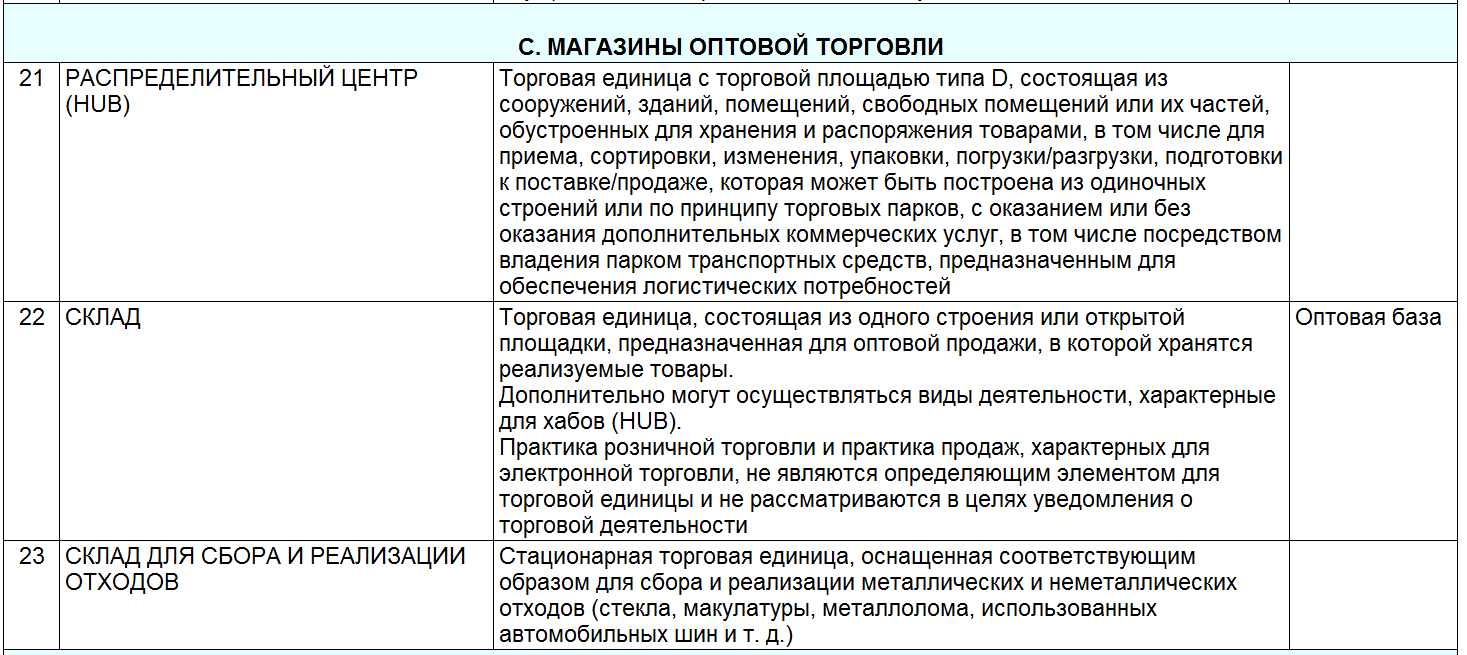 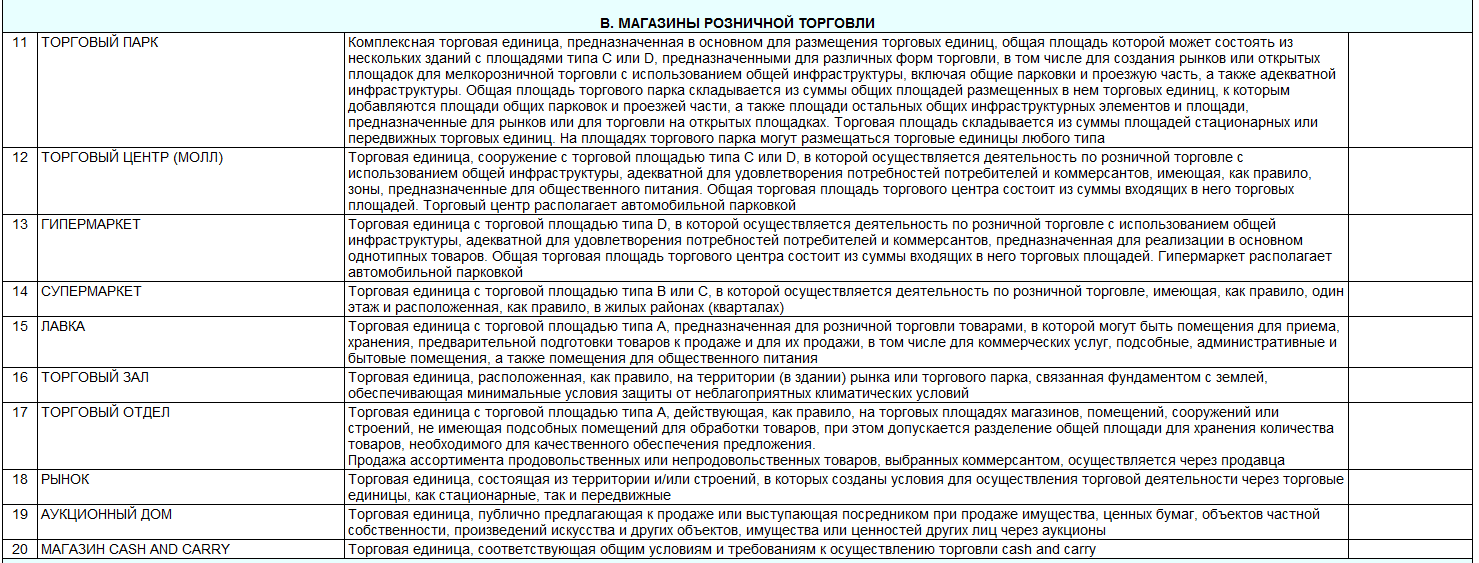 256/29.07.2022 Закон о внесении изменений в некоторые нормативные акты
Ст.IV. Переходные положения
Субъекты налогообложения, импортировавшие подакцизную схожую продукцию, указанную в товарной позиции 382499960, проводят ее инвентаризацию и декларируют в Государственную налоговую службу в срок до 1 сентября 2022 года. Запасы подакцизной схожей продукции, указанной в товарной позиции 382499960, импортированные до опубликования настоящего закона в Официальном мониторе Республики Молдова, могут продаваться без акцизной марки или потребительской марки в срок до 180 дней со дня опубликования при условии их декларирования в Государственной налоговой службе. Запасы подакцизной схожей продукции, указанной в товарных позициях 382499920–382499960, импортированной в период с 1 сентября по 31 декабря 2022 года, а также в товарной позиции 2404, импортированной в период с 1 января по 12 февраля 2023 года, не задекларированные в Государственную налоговую службу, декларируются в нее до 1 апреля 2023 года. Указанная выше схожая продукция может продаваться без акцизной марки или потребительской марки до 1 октября 2023 года.
278/14.12.2007 Закон о контроле над табаком
Ст.23 ч.(7) Ввоз на территорию Республики Молдова и/или продажа схожей продукции разрешается только после наклеивания акцизной марки или потребительской марки на упаковку продукции таким образом, чтобы вскрытие упаковки обеспечивало разрыв акцизной марки или потребительской марки.
Ст.123(51) НК …Маркировка осуществляется в процессе производства подакцизных товаров, а в случае товаров, произведенных на территории Республики Молдова, – до момента их отгрузки (вывоза) с налогового склада.